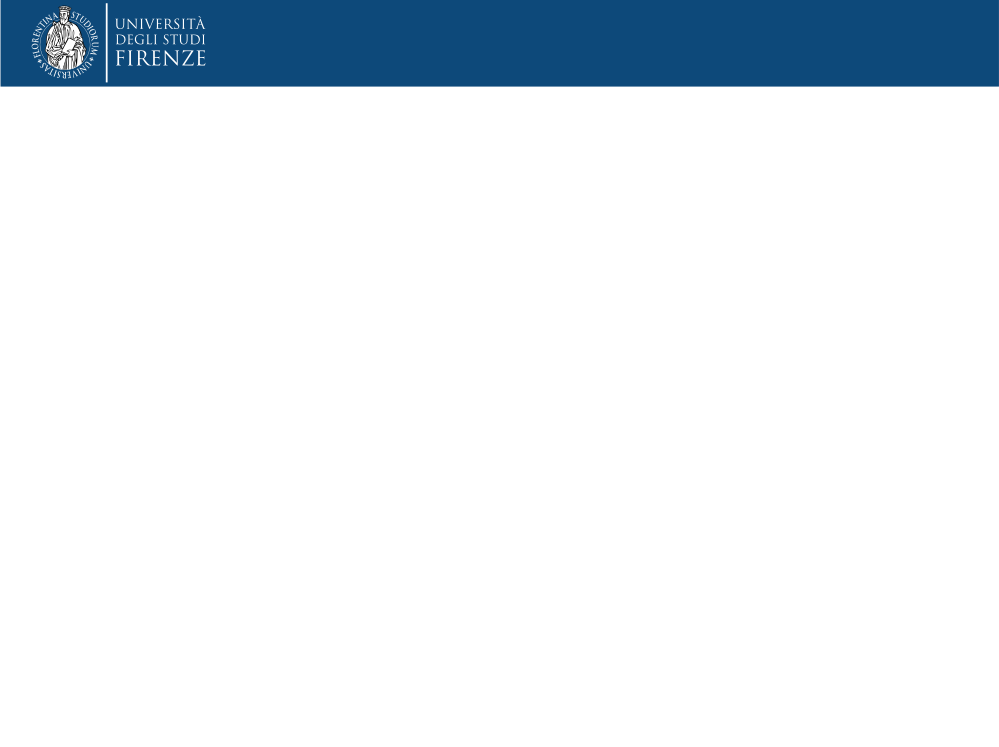 Questionnaire
Methodology of the research in Education
Prof. Vanna Boffo
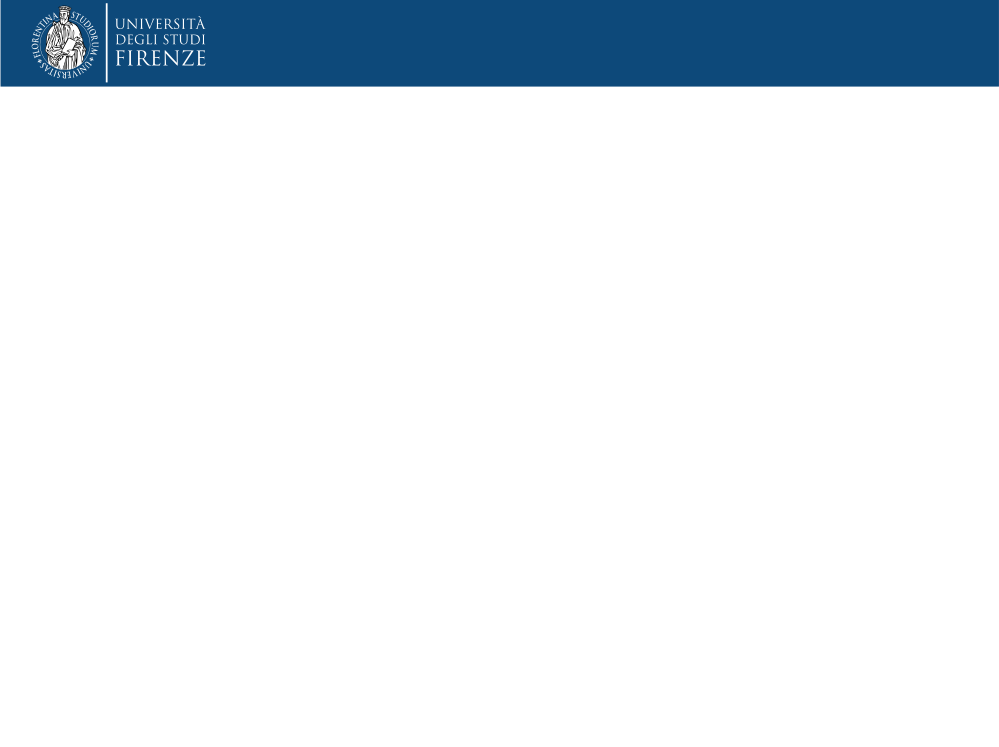 Questionnaire
Tool of communication
Simple and clear in order to allow the informationù
Simple questions

Tool of measurement
Acquisition of information on qualitative-quantitative variables.
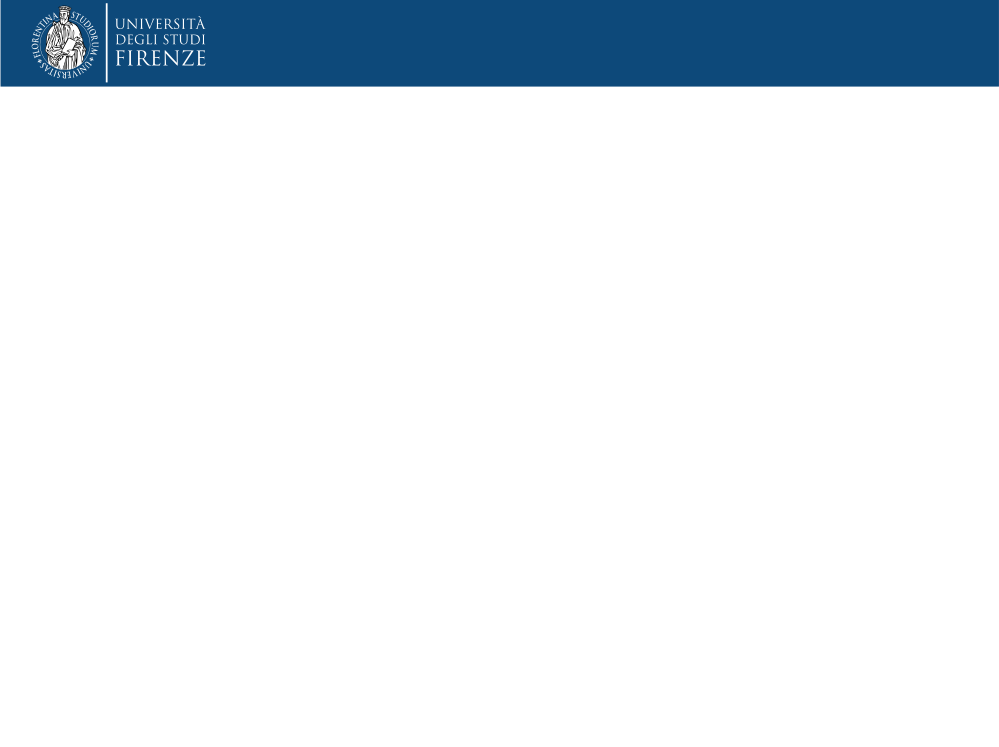 Planning a questionnaire
Define specific objectives.
Include questions about the topic that you want to measure (only).
Use questions that support the measurement / analysis of the listener
Consider the time that will be necessary for the aswer (especially with open questions)
Make a short pilot test to identify possible threats(use of words, terms, grammar)
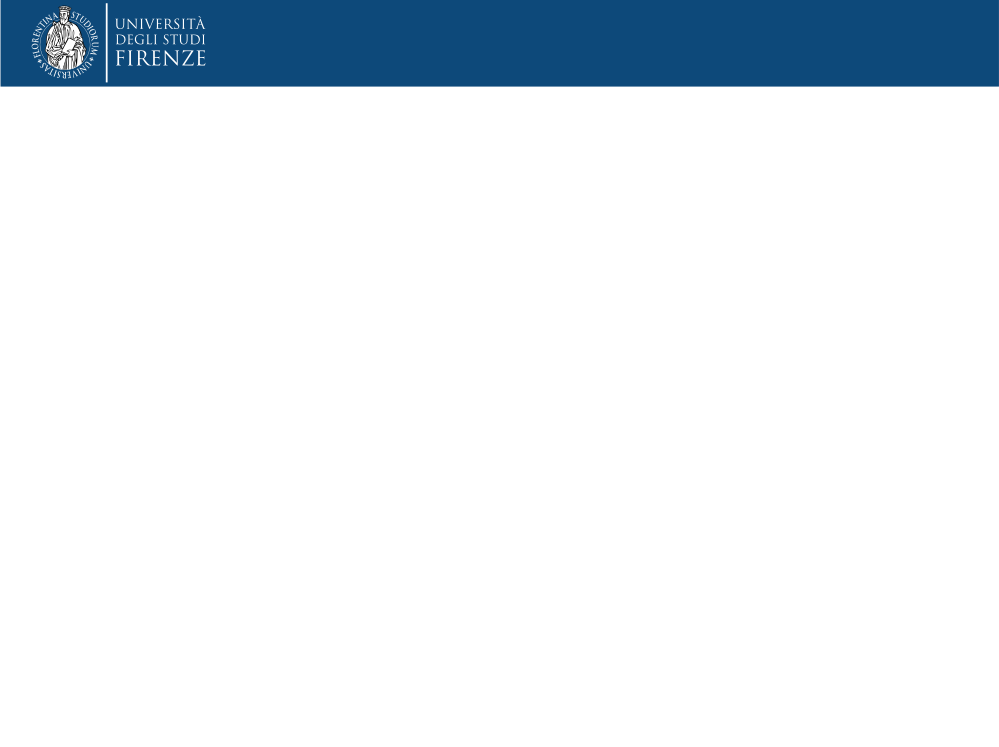 Organization of a questionnaire
Brief introduction to clarify the goals.
Coherence/Consistency  and increase difficult questions.
Short and concise.
Thematic groups/sections in the questionnaire.
Logic order of questions.
It would be appropriate to ask questions not affecting the answers.
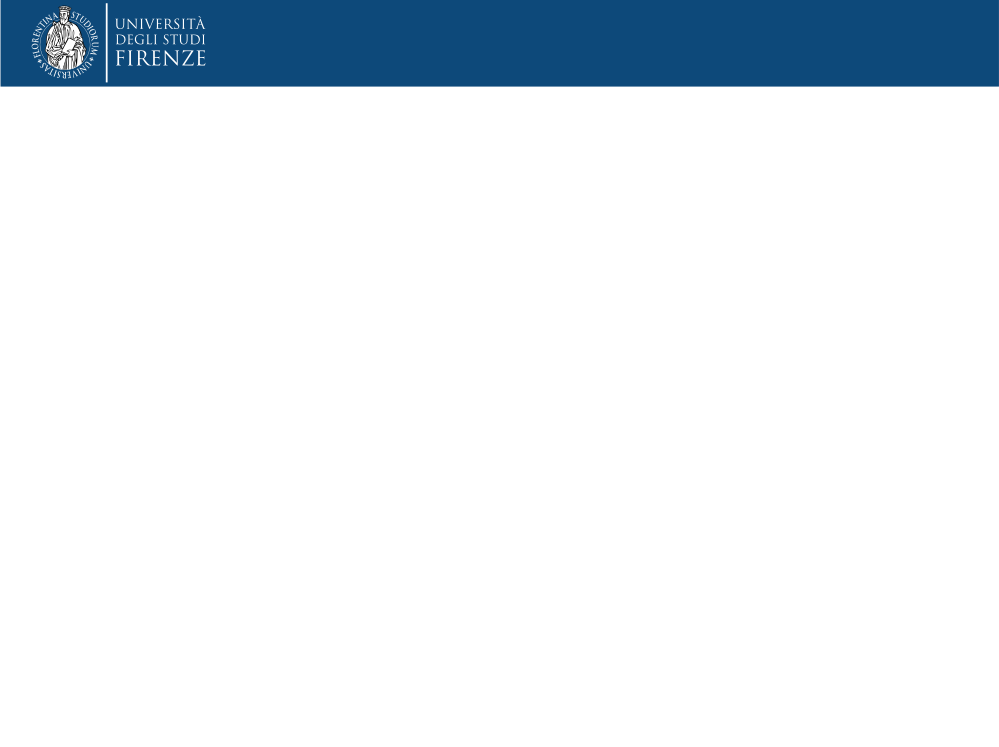 Validation of a questionnaire
Specific questions VS generic questions
Do not use multiple questions (two or more requests in a single question).
Questions should be concrete , circumscribed and understandable.
Topics of the questions should be known to the interviewee.
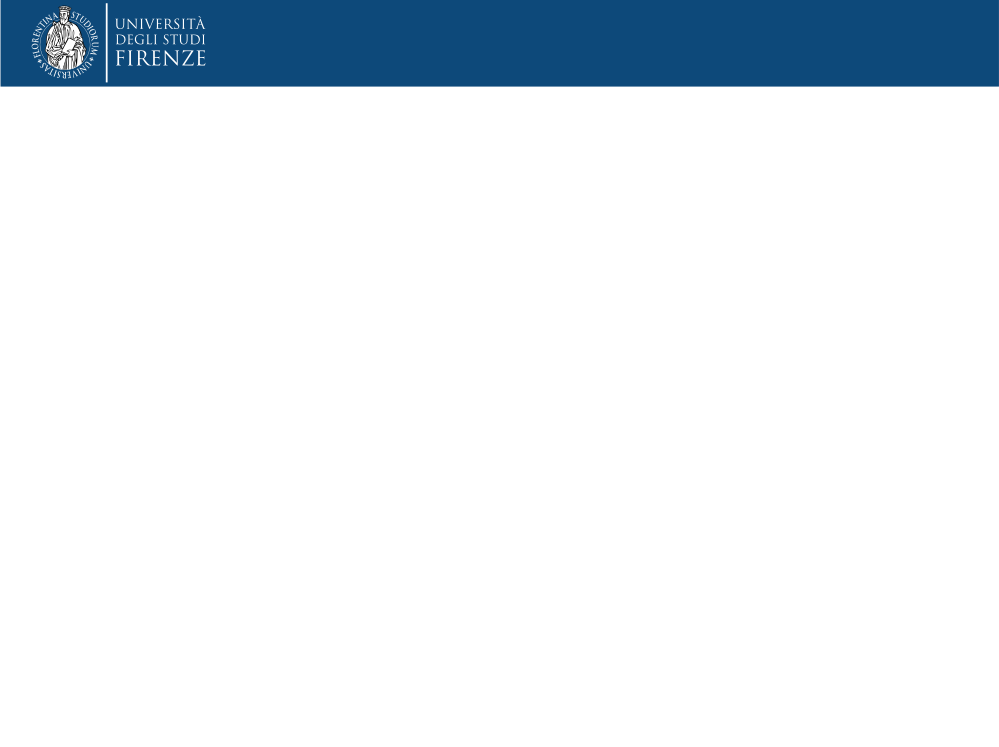 Types of questionnaire
Open: key words to direct the reflection of the teller

Semi-structured
Basic questions
Filter questions
Structural questions
Behavioural questions

Structured with closed questions: 
yes/no/don’t know; 
1,2,3…, 
Very much, quite, not at all,…
Likert scale
Multiple (1, 2, 3…)
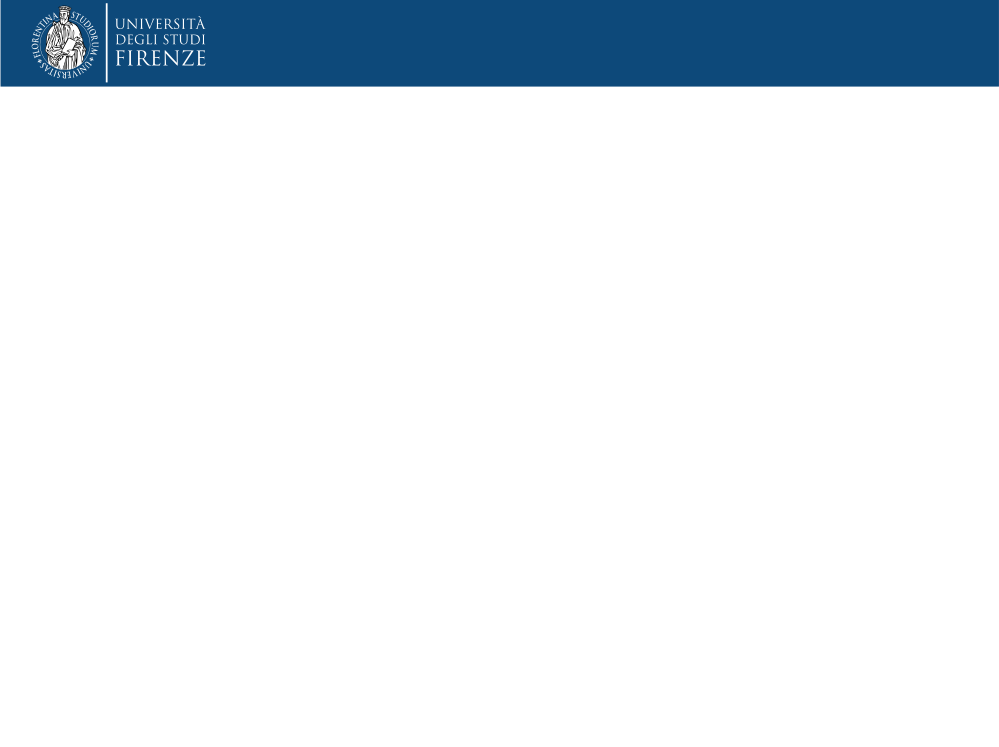 THANK YOU FOR YOUR ATTENTION
Prof. Vanna Boffo
Vanna.boffo@unifi.it